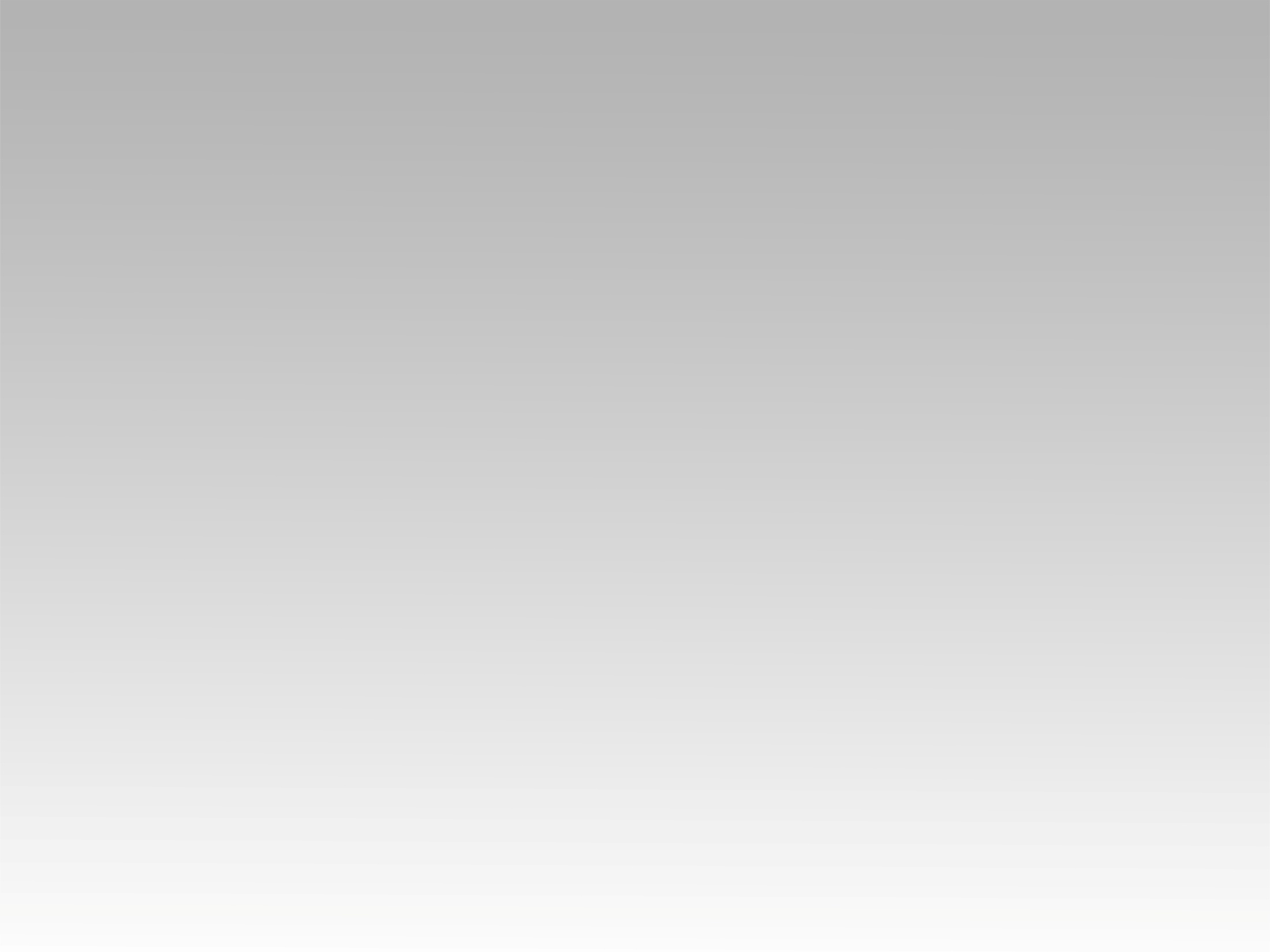 تـرنيــمة
نحمدك يا ربنا
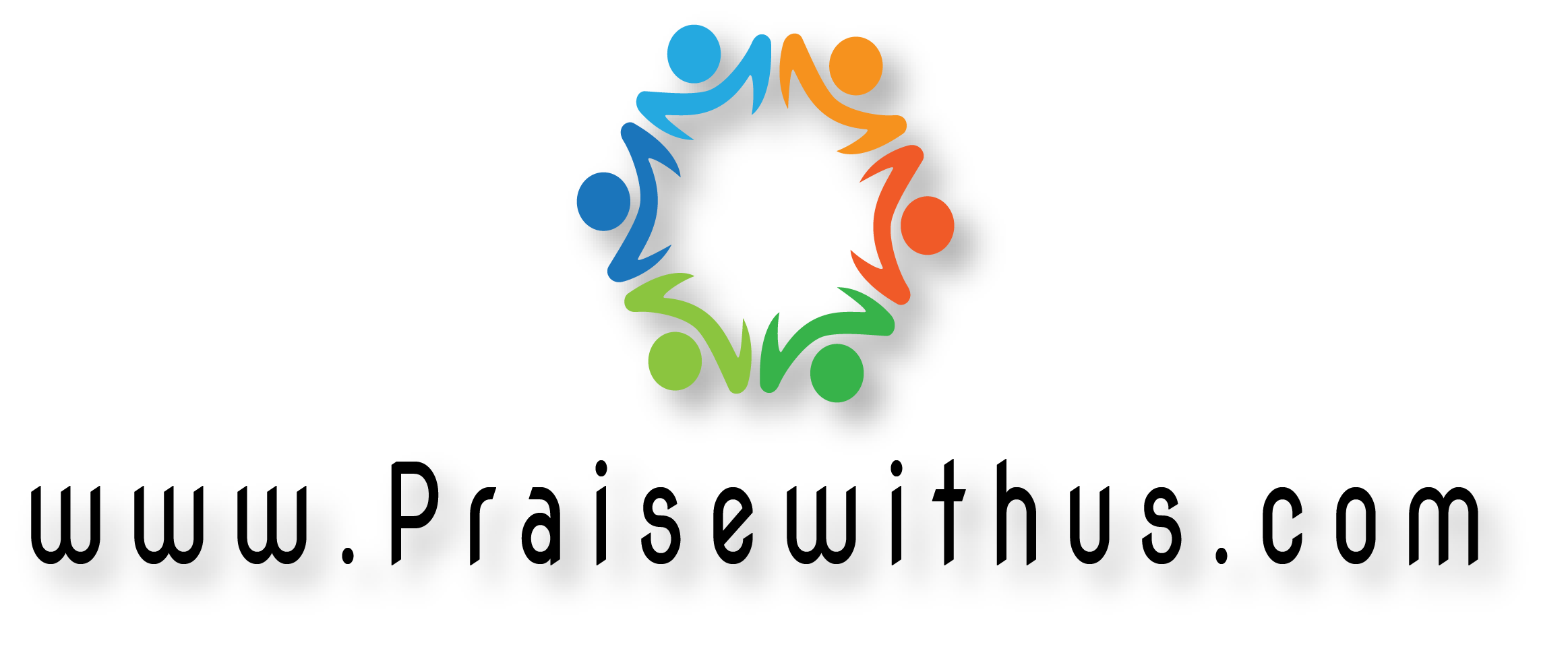 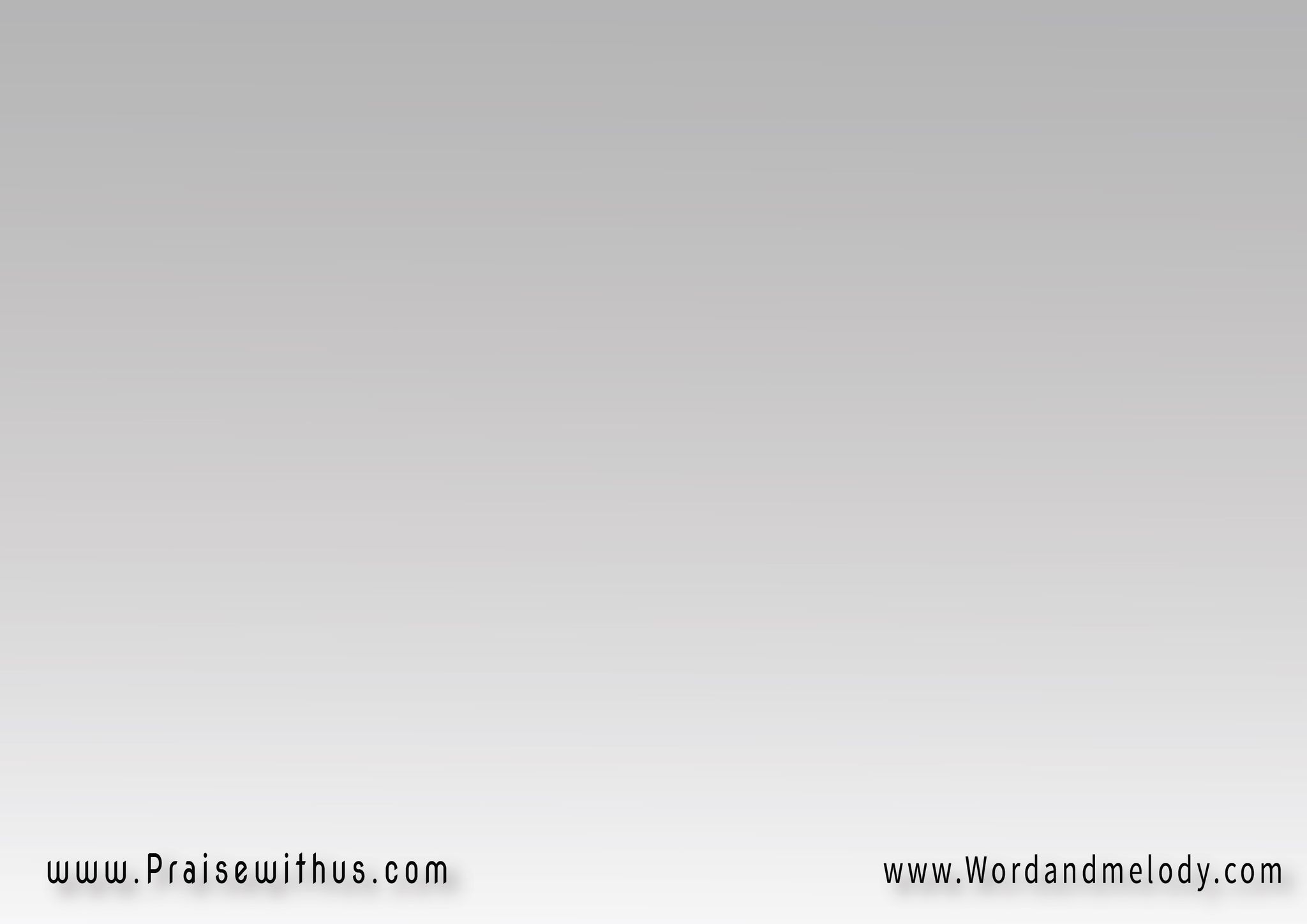 نحمدك يا ربنا   من أجل رحمتك

للأبد هي رحمتك   للأبد هي رأفتك

لأنك إله صالح   والى الأبد رحمتك
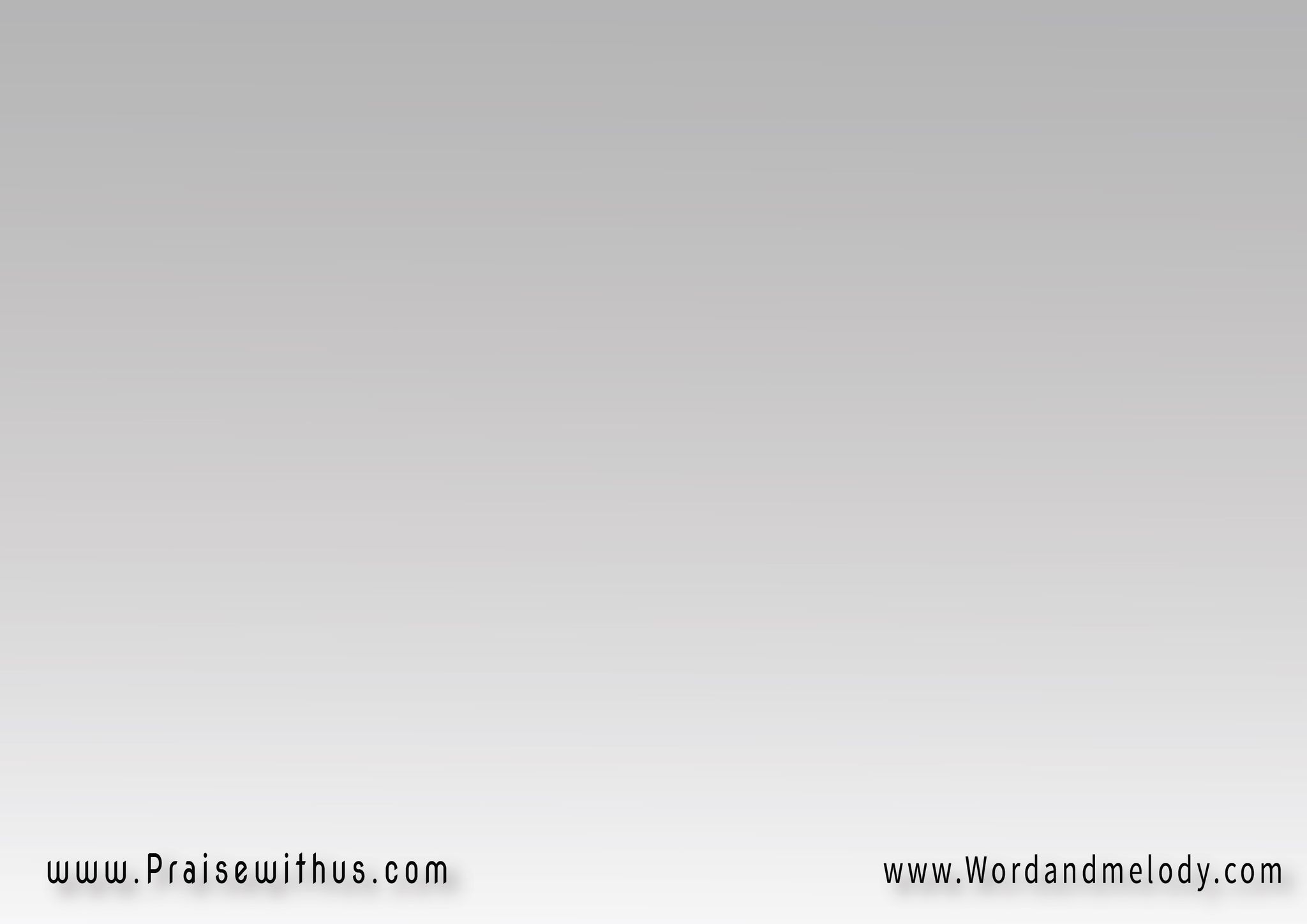 صوت الطرب في خيامنا  
صوت الحمد لإلهنا
ندخل بيتك باطمئنان   
نذبح حمد وأمتنان
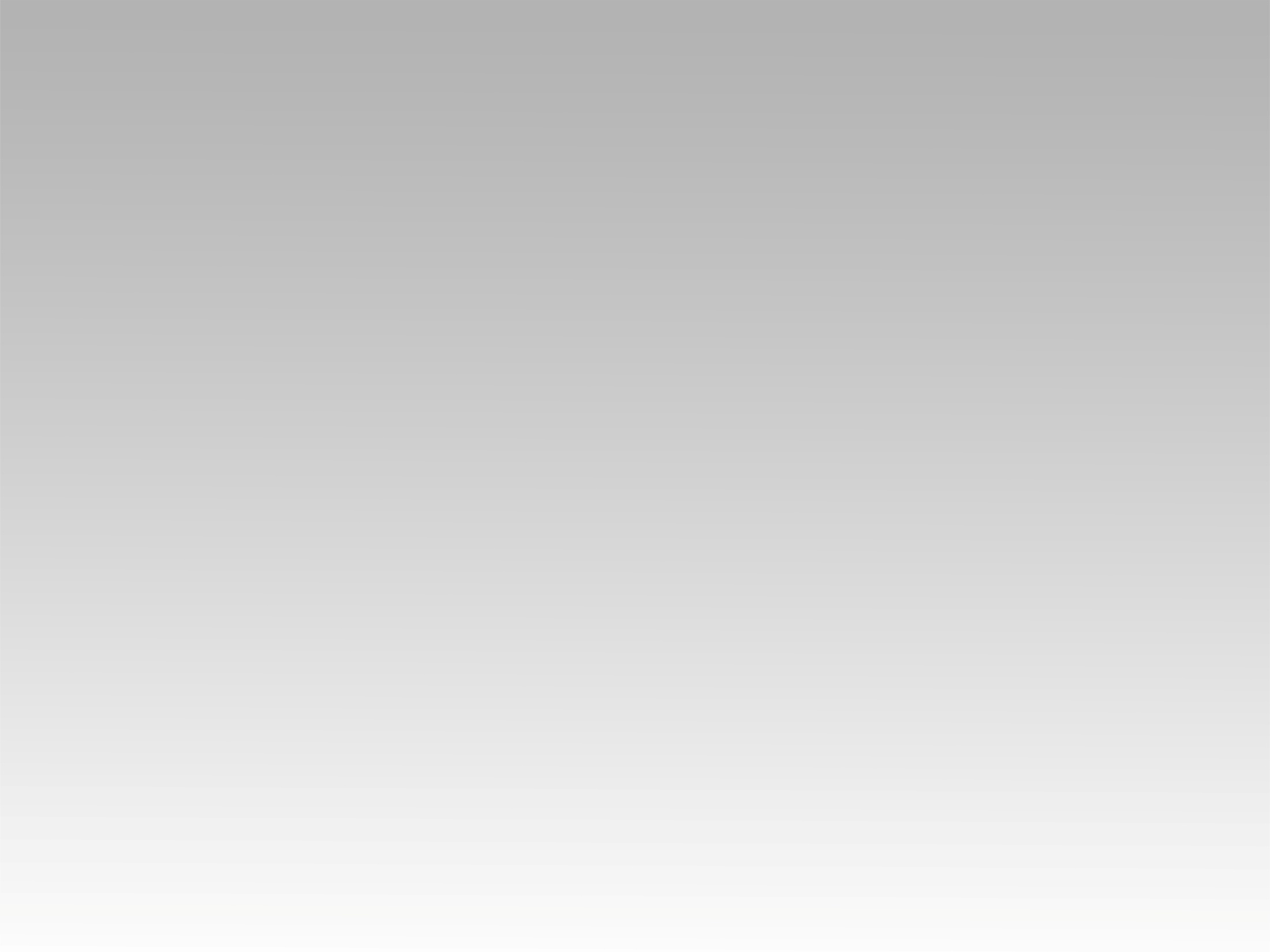 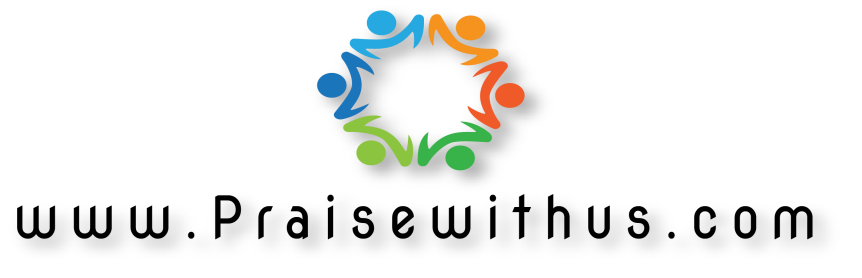